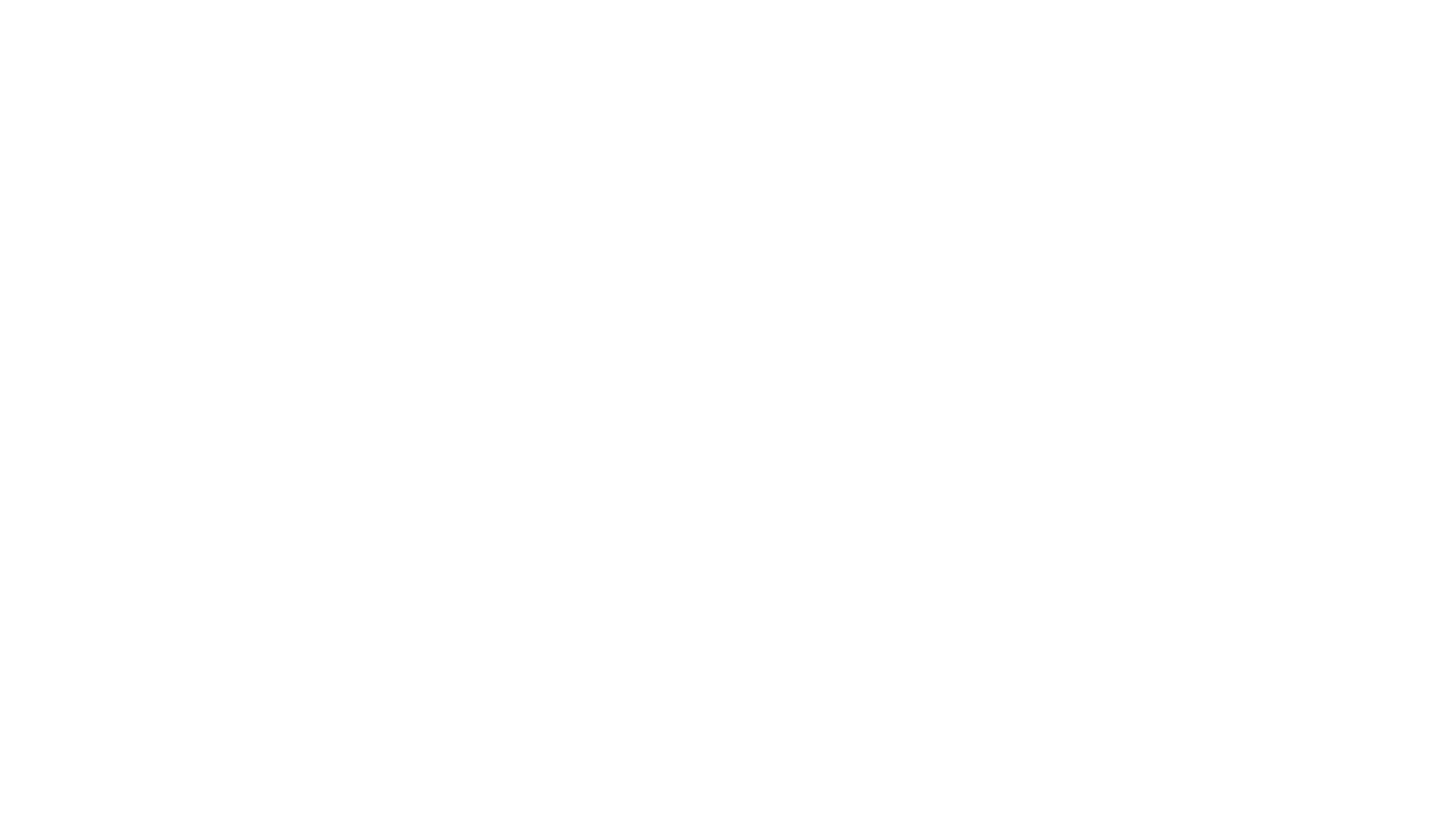 Internet Safety Awareness Evening
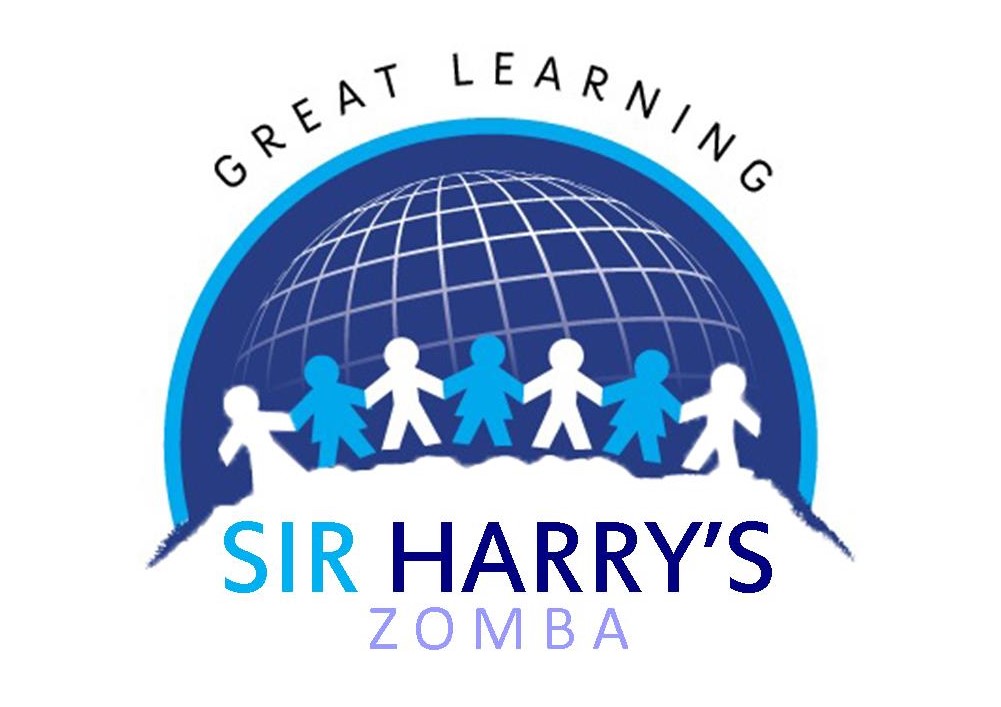 5TH FEBRUARY 2019
Why are we here tonight?
To ensure parents are aware of the ever increasing dangers of the Internet.
To offer advice on ways to keep children safe on the Internet.
Topics covered
1.  Increase in use of phone over use of laptops

2.  Where are students using their phones? 
     Mostly in their rooms; no supervision 

3.  Dangers of group chats and guidelines for parents. 

4.  Social media; age restrictions
(https://www.google.com/search?q=social+media+age+limits&source=lnms&tbm=isch&sa=X&ved=0ahUKEwj40Z7bv67XAhUiOsAKHbKICvIQ_AUICigB&biw=1600&bih=794#imgrc=nr657wi4q1SFvM)
Recent issues:
New developments; sexting
     
Educational implications; positive and negative

3.   Protecting your child online

4.  Legal implications in Malawi
Our source for Legal advice
The Malawi Gazette Supplement, dated 4th November, 2016, containing
Acts (No. 6C)
MALAWI GOVERNMENT
(Published 4th November, 2016)
ACT
No. 33 of 2016
I assent
PRO. ARTHUR PETER MUTHARIKA
PRESIDENT
20th October, 2016
(PART X__OFFENCES)
Sexting – what is it?
Sexting – what is it?
Sexting has been going on for many years and is now often regarded as ‘normal’ behaviour amongst children.
Definition:
‘The sending of sexually explicit digital images, videos, text messages, or emails, usually by cell phone.’
	(http://www.dictionary.com/browse/sexting)
Sexting; guidelines
Talk
Explain
Encourage
Never judge 
Don’t react by banning
Warn
[Speaker Notes: Talk about sexting with your child
Explain the consequences of asking for images
Encourage them to come and talk to you if they are feeling pressured to engage in sexting
Never judge them; it takes courage to come and talk
Don’t react by banning; this will have a negative impact for future issues (better to stay online to know what is being said).
Expilict photos could be used as Revenge porn.]
Point 85 page 50-51
1) Child pornography in an electronic form is prohibited under this Act.
(2) Any person who..
(a) produces pornographic material for the purpose of its distribution through a computer system;
(b) reproduces pornographic material for the purpose of its distribution through an information system;
(c) offers or makes available any pornographic material through an information system;
(d) exposes a child to pornographic material through an information system;
(next slide)
[Speaker Notes: Having a nude photo of an U18 boy/girl could be seen as child pornography; especially if the person with the image is 18 or over and has sent the photo to another adult.
It is extremely difficult to try and escape a child pornography conviction; the evidence is very difficult to delete permanently]
(cont’d)
(e) distributes or transmits any pornographic material through an information system;
(f) procures any pornographic material through a computer system for oneself or for another person; or
(g) possesses any child pornographic material in a computer system or on a computer data storage medium, commits an offence and shall, upon conviction, be liable to a fine of K10,000,000 and to imprisonment for fifteen years.
[Speaker Notes: Having a nude photo of an U18 boy/girl could be seen as child pornography; especially if the person with the image is 18 or over and has sent the photo to another adult.
It is extremely difficult to try and escape a child pornography conviction; the evidence is very difficult to delete permanently]
Text speak
How many abbreviations do you know?
PAW: 
ROFL 
LMK 
ILY 
GTG 
SMH 
NVM 
IKR
OFC 
TMI
PAW: Parents are watching
ROFL means Rolling on floor laughing.
LMK means Let me know.
ILY means I love you.
GTG means Got to go.
SMH means Shaking my head.
NVM means Never mind.
IKR means I know, right.
OFC means Of course
TMI means Too much information
Additional txt spk
53X – Code For Sex
8 – Code For Oral Sex
99 – Parents Are Gone
9 & CD9 – “Code 9”, Parents Are Around
ASL – Age/Sex/Location
CU46 – See You For Sex
GNOC – Get Naked On Cam
IRL – In Real Life
IWSN – I Want Sex Now
FWB – Friends With Benefits
KMS – Kill Myself
KYS – Kill Yourself
LH6 – Let’s Have Sex
NIFOC – Nude In Front Of Computer
PAL – Parents Are Listening
UH – Are You Horny?
TDTM – Talk Dirty To Me
WTTP- Want to Trade Pics?
https://www.bark.us/blog/teen-text-speak-codes-every-parent-should-know/
TOO MUCH TIME ONLINE?
What have you as parents/guardians noticed?
Internet addiction?
Internet Addiction Disorder (IAD) ruins lives by causing neurological complications, psychological disturbances, and social problems. 
(https://www.ncbi.nlm.nih.gov/pmc/articles/PMC3480687/)
To your child, digital technology is like breathing!
[Speaker Notes: Problematic computer use is a growing social issue which is being debated worldwide.]
Managing time online
American Academy of Pediatrics recommends:
0 – 2 no exposure to technology
3 – 5 one hour p/day
6 – 18 two hours p/day

“There is a general consensus that total abstinence from the Internet should not be the goal of the interventions and that instead, an abstinence from problematic applications and a controlled and balanced Internet usage should be achieved.”
        (https://www.ncbi.nlm.nih.gov/pmc/articles/PMC3480687/)
Monitor use at night time
Prevents them ‘bored browsing;’ learning about dangerous internet games and challenges (online suicide challenge – Blue Whale).
Keeps them online 24 hours; they need a break from the continued stress of ‘non-stop communication’
Use a family charging station which is outside of the room

Lead by example……..
Academic achievement
Social media vs. Revision vs. Achievement

Mobile phones vs. Sleep vs. Achievement

Social media vs. Homework vs. Achievement

Cyberbullying vs. Achievement
When do children with phones become your problem?
When you bought them a phone

(would you buy a car and let them drive it without a licence?)
Cyber bullying
Cyber bullying
Any time – day or night 
Can be entirely anonymous. 
It follows the children home from school, to the dinner table and to bed. 
Bullying spreads like a virus.
The bully can hide behind a screen, 
It often results in all too many young children taking their lives
[Speaker Notes: Digital technology means that bullying can now happen any time – day or night –and can be entirely anonymous. It follows the children home from school, to the dinner table and to bed. Bullying spreads like a virus.
The bully can hide behind a screen, unaffected by the real time emotional consequences of their hurtful words.  They feel empowered and have the ability to be more hateful and more extreme than they could ever be in the real world.
It often results in all too many young children taking their lives


Snap chat]
Cyber bullying; legal implications
Any person who uses any computer system and continues__
(a) making any request, suggestion or proposal which is obscene, lewd, lascivious or indecent; or
(b) threatening to inflict injury or physical harm to the person or property of any person; or Child pornography
(c) knowingly permits any electronic communications device to be used for any of the above-mentioned purposes, commits an offence known as cyber harassment and shall, upon conviction, be liable to a fine of K2,000,000 and to imprisonment for five years.
Any person who wilfully, maliciously, and repeatedly uses electronic communication to harass another person and makes a threat with the intent to instil reasonable fear in that person for his safety or to a member of that person’s immediate family, commits an offence known as cyber stalking and shall, upon conviction, be liable to a fine of K1,000,000 and imprisonment for up to twelve months.
Victim – What to do?
Take screen shots
Do not respond to the messages
Block the caller
Change your account
You could try and report the issue to either the website or the ISP 
If you feel you have been a victim or that “content has been posted which you deem to be in violation of your rights”, seek legal advice
Your responsibility!
Your responsibility!
You are ultimately responsible for the behaviour of your child.
You have EVERY RIGHT to monitor their accounts (face the tantrum!!)
A child does not have the emotional maturity to face the digital world 
Don’t let them damage their ‘footprints’ 
You spend a lot of money for fees and education; could all go to waste when their potential employer checks their online profile (the first thing ANY employer does!)
How can we lead by example?
Now you are aware of the legal implications, talk to you children about them
Remind them that talking amongst friends and family is in a controlled environment so their words and actions are ‘safer’ 
Remind them to look out for their own safety and not to be influenced by others who may be ignorant of the implications e.g.  Don’t share/like/comment on any post if it is negative
Family Rules :
what is acceptable in real life versus what is acceptable online
Would I tell this to a stranger
cyberbullying - children not getting the visual clues
Checking up
Set up a Google Alert in the name of your child. This will allow you to monitor what is being said about them online.
Make sure you are ‘friends’ with them on their social media so that you can see what they are being tagged in  

TAKE AN ACTIVE INTEREST IN THEIR ONLIFE LIFE
Privacy; what to do to help your child?
Make sure that all of their accounts have full security settings (sit with them to set these up)
They should never indicate their
Full name
DOB
Address/contact
School
Nb: Turn off the GPS ‘check-ins’
Privacy; what to do to help your child?
Learn more about the apps your children are using (what’s app, instagram, snapchat etc)
Discuss with them the importance of not sharing log in details or passwords.
NEVER meet up with anyone.


Technology can protect (activate the ‘panic button’)
Thank you for joining us
“The Internet is still very young.”
        (https://www.thoughtco.com/internet-craze-1210296)
Digital Footprints
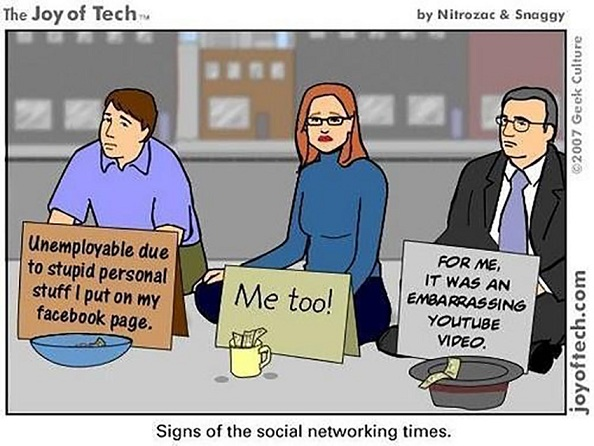